Библиотека –
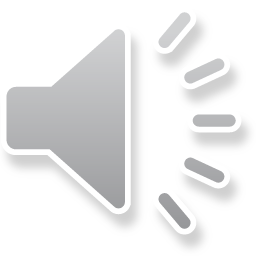 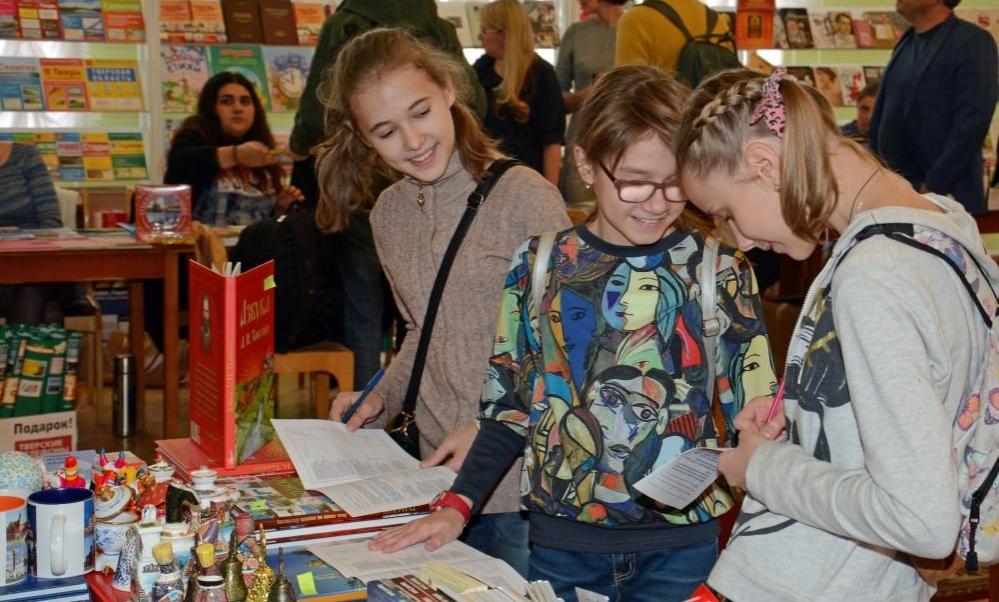 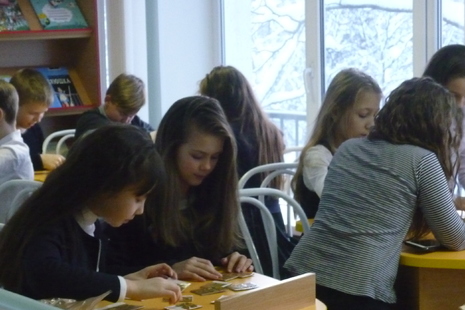 сокровищница 
всех богатств
человеческого духа
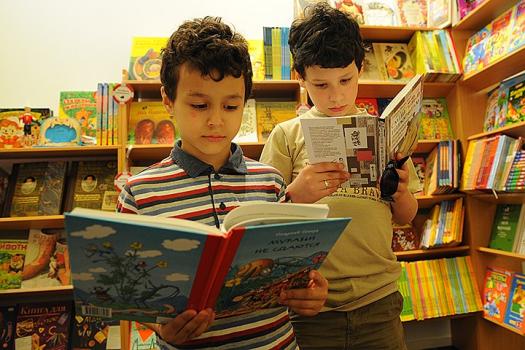 Выполнила:
Груша Анастасия Сергеевна, 
учащаяся 10 Б класса МОУ СОШ №50
Библиотеки Твери
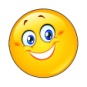 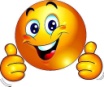 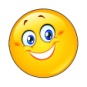 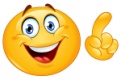 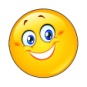 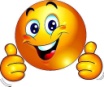 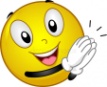 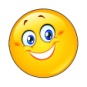 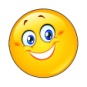 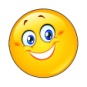 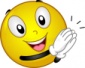 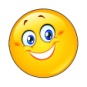 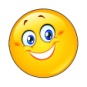 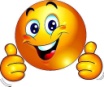 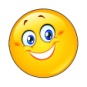 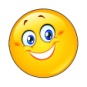 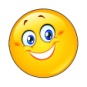 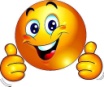 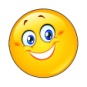 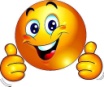 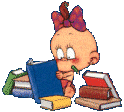 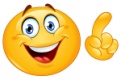 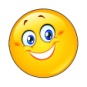 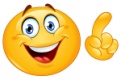 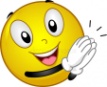 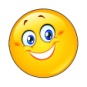 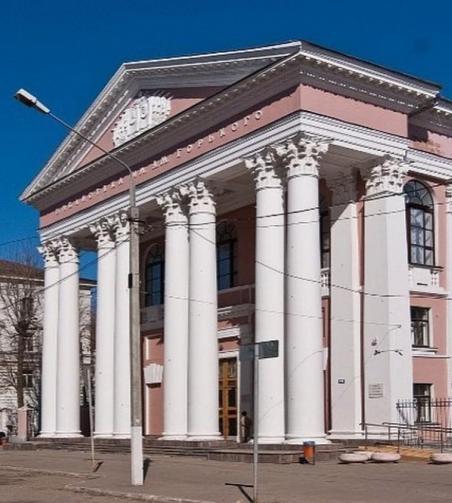 Тверская областная универсальная научная библиотека им. А.М.Горького
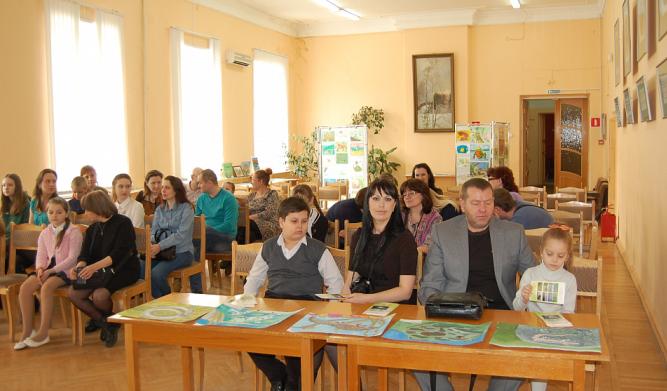 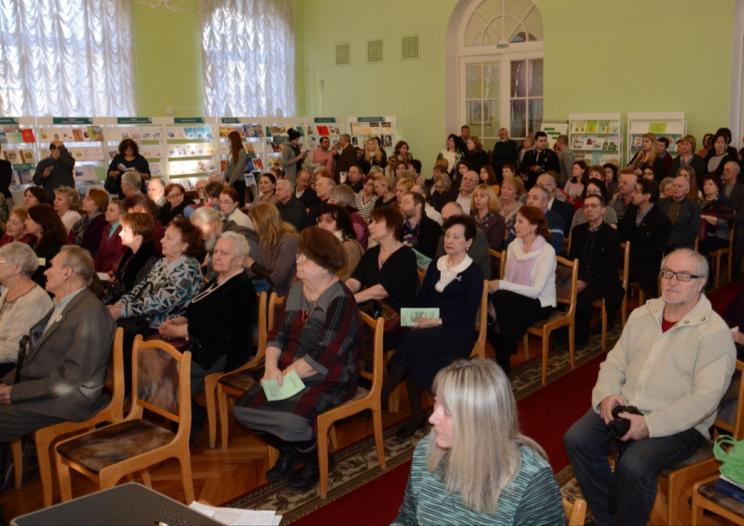 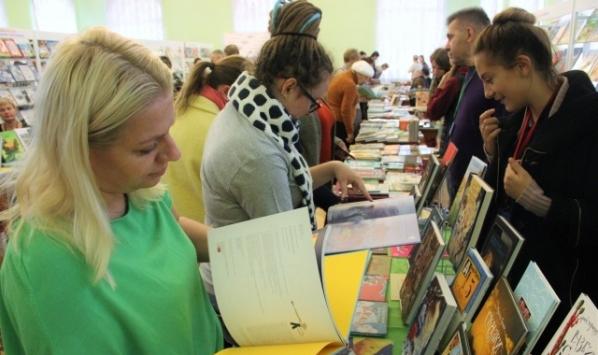 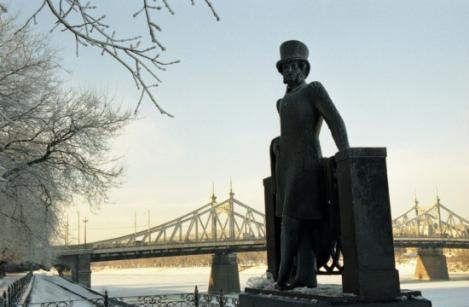 Тверской областной центр детского и семейного чтения им. А.С.Пушкина
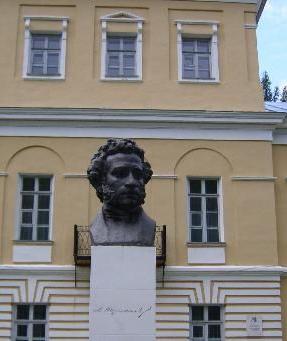 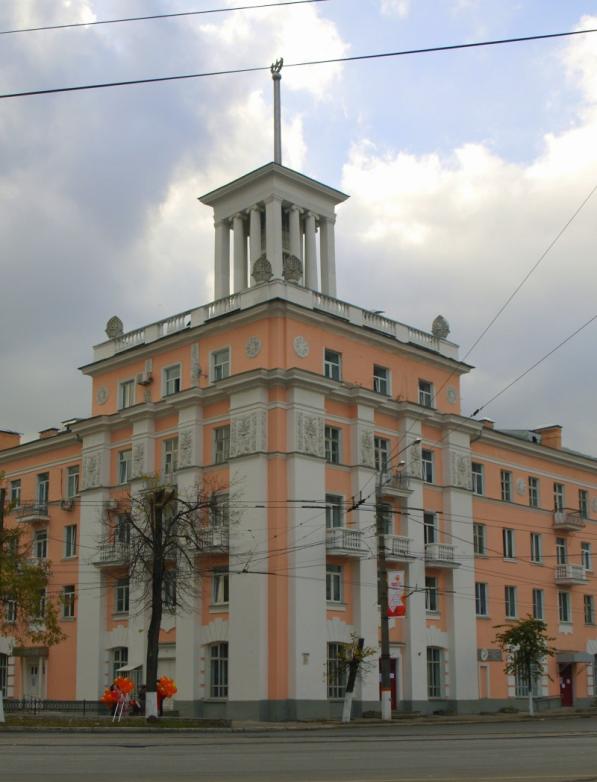 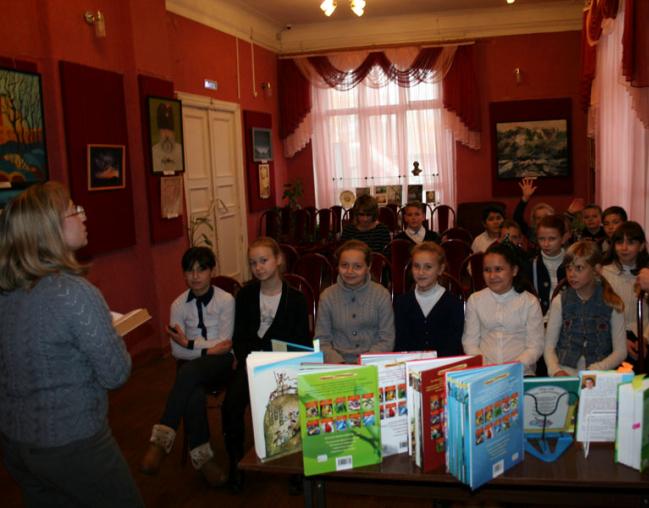 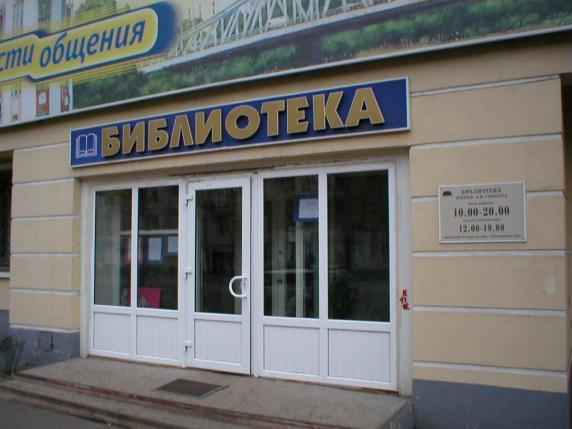 Центральная городская библиотека им. А.И.Герцена
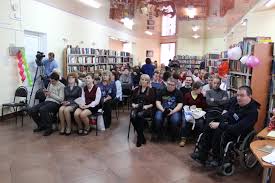 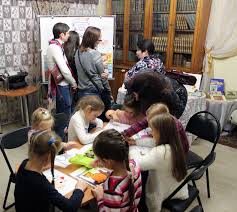 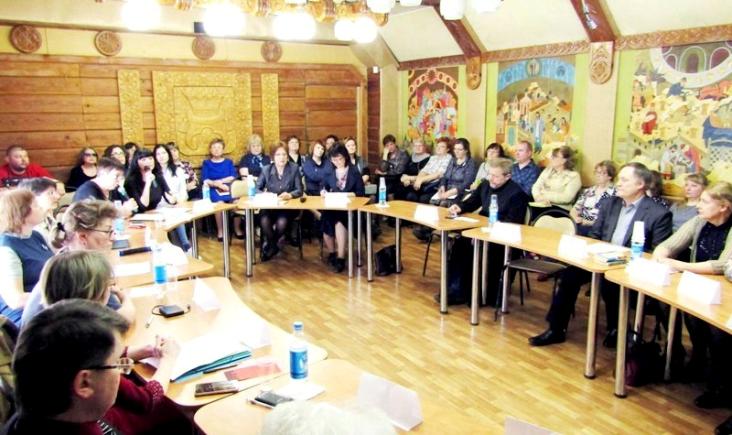 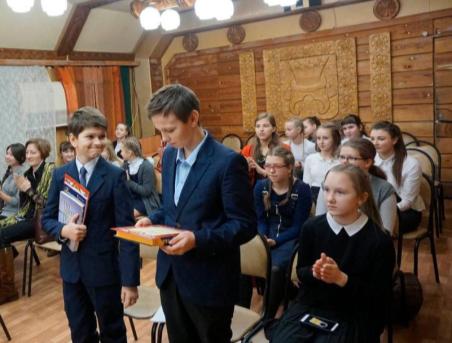 Библиотеки семейного чтения,
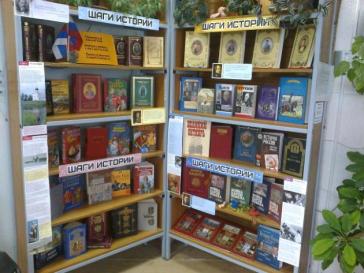 в микрорайоне Южный
в микрорайоне Юность
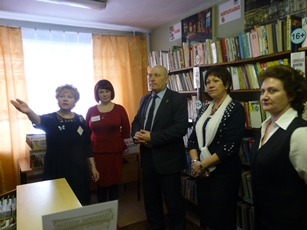 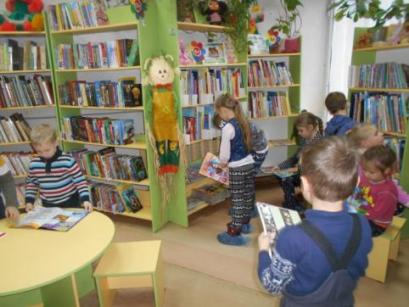 на Мигаловской набережной
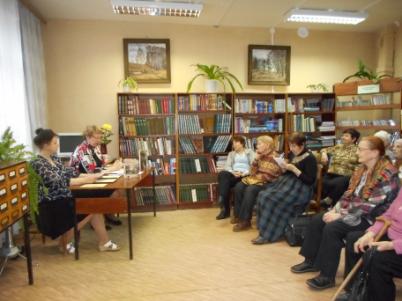 в поселке Литвинки
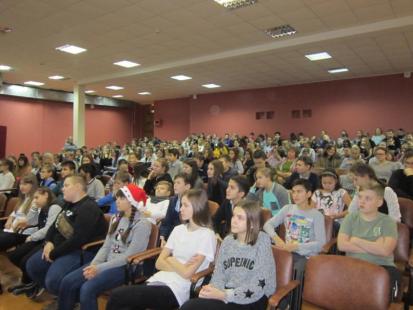 на Пролетарке
в Затверечье
на Соминке
на Горбатке
в поселке Химинститута
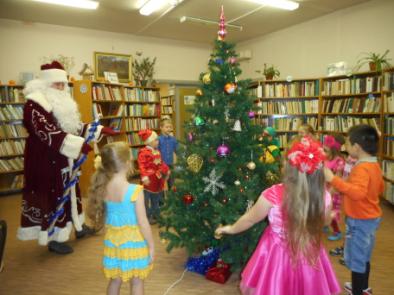 им. Б.Н.Полевого
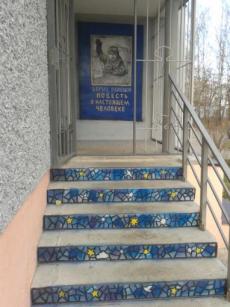 в поселке Элеватор
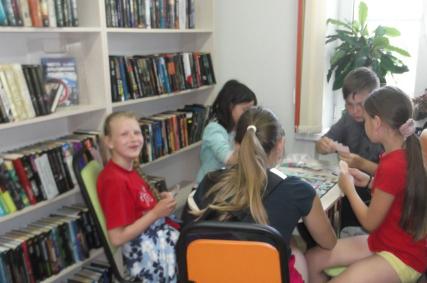 в поселке Сахарово
Детские библиотеки г. Тверь
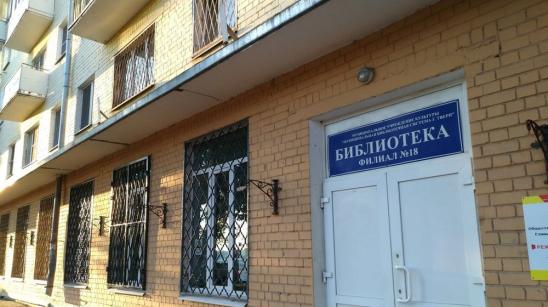 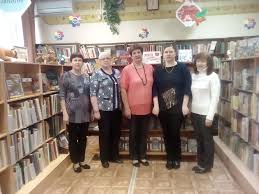 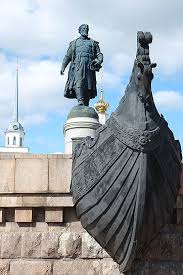 им. А.Никитина
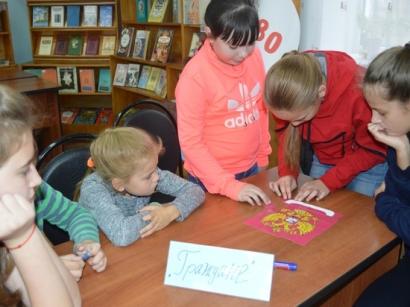 филиал №29
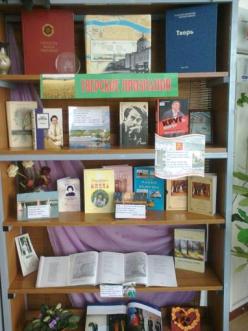 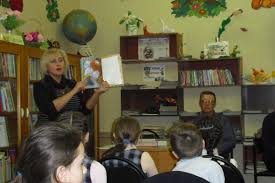 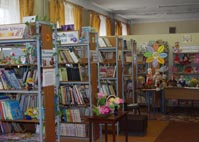 филиал №31
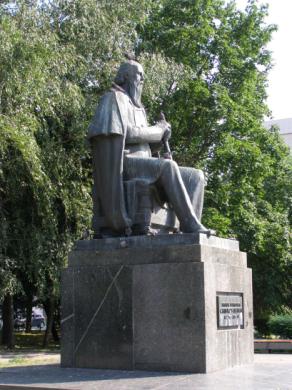 Библиотеки Твери
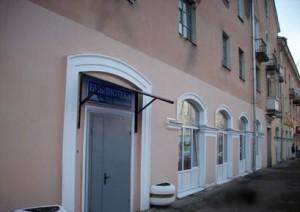 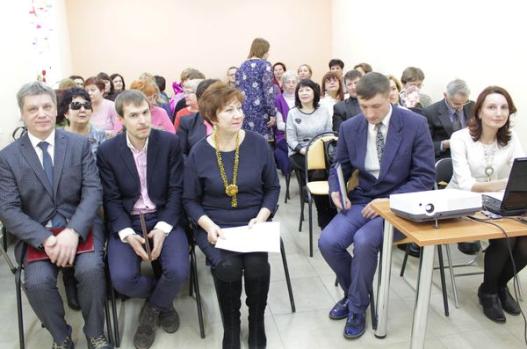 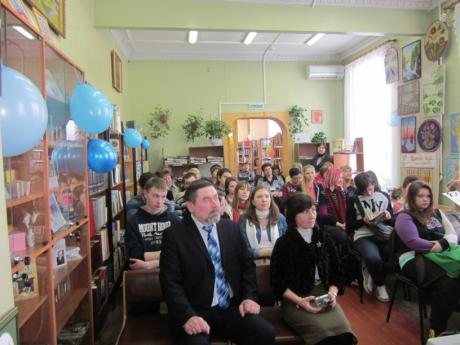 им. А.П. Кропоткина
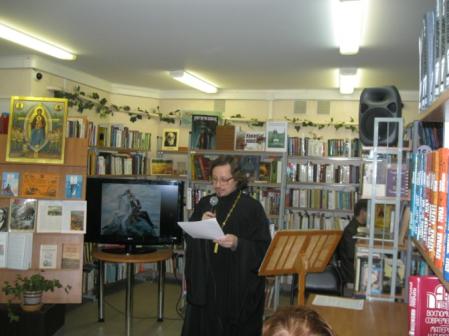 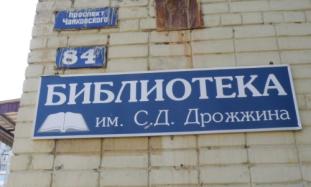 им. М.Е.Салтыкова-Щедрина
им. С.Д.Дрожжина
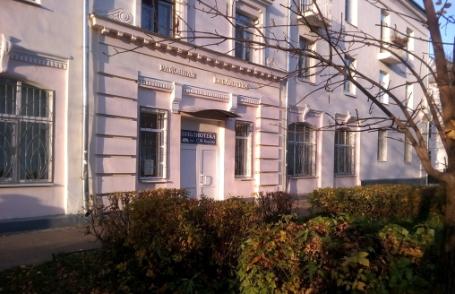 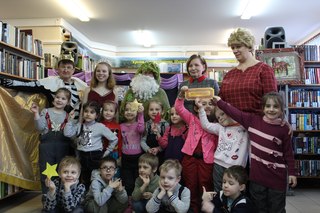 им. С.М.Кирова
Мультимедийный библиотечный центр
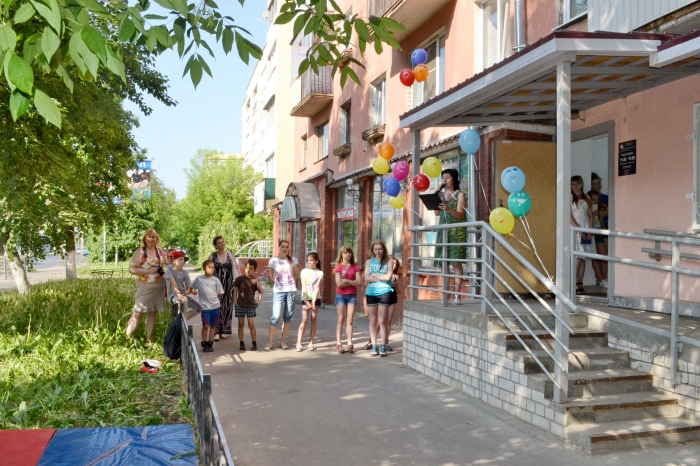 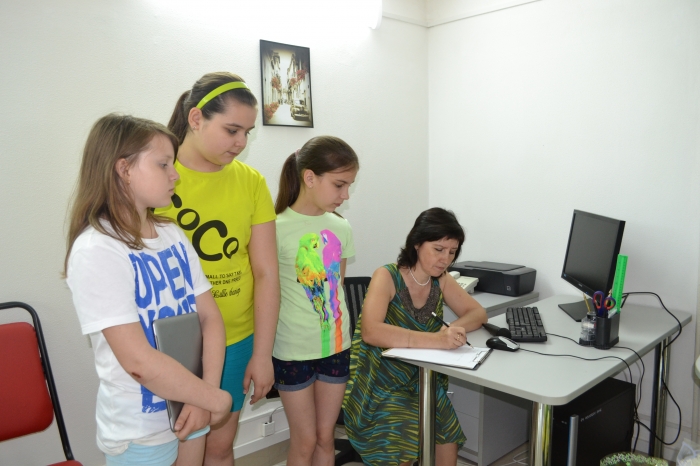 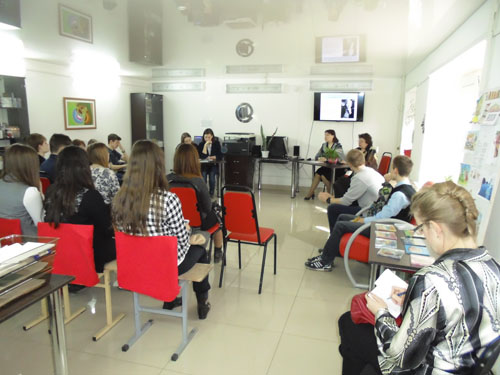 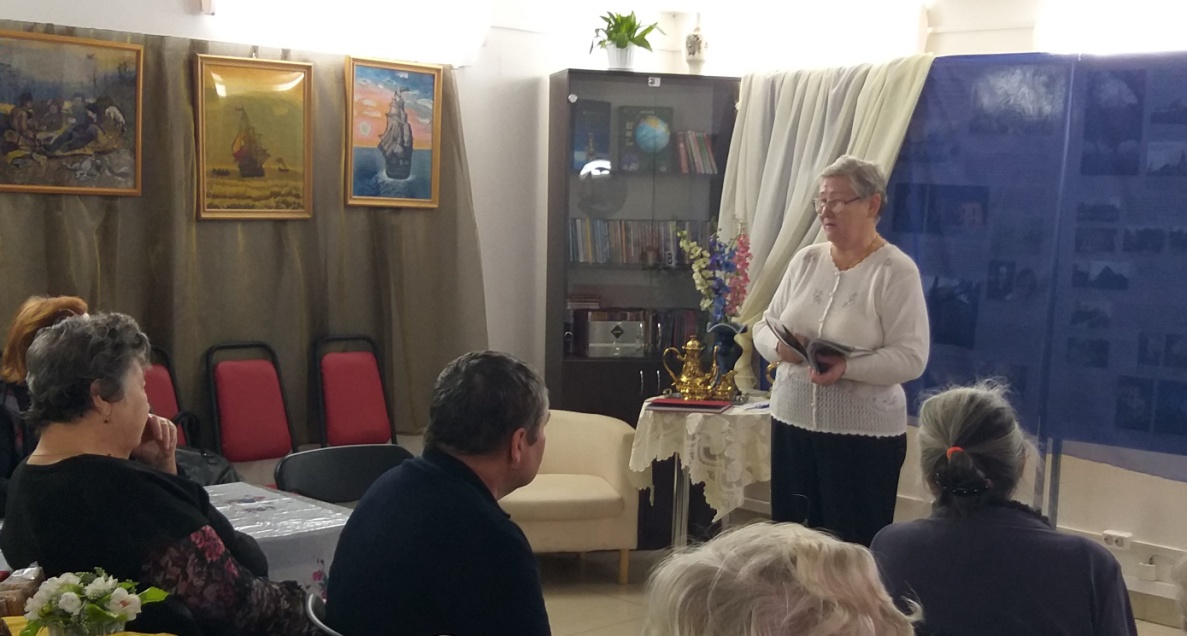 Тверская областная специальная библиотека для слепых 
им. М.И. Суворова
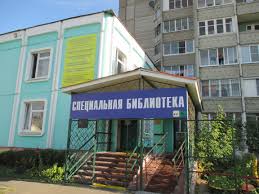 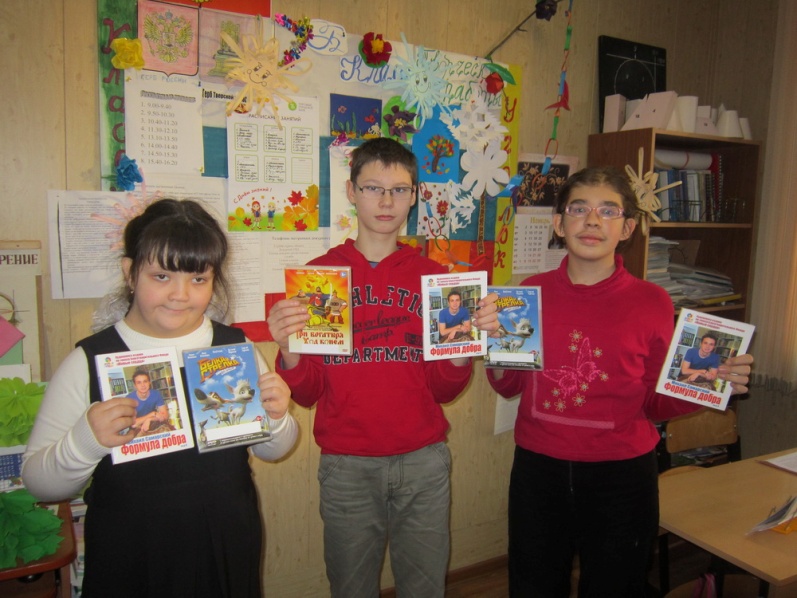 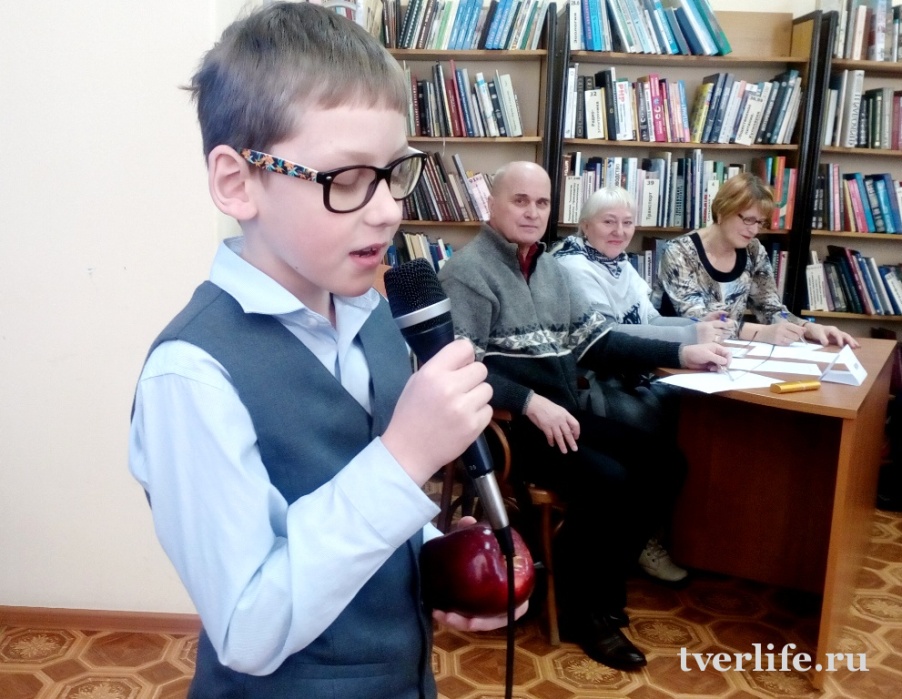 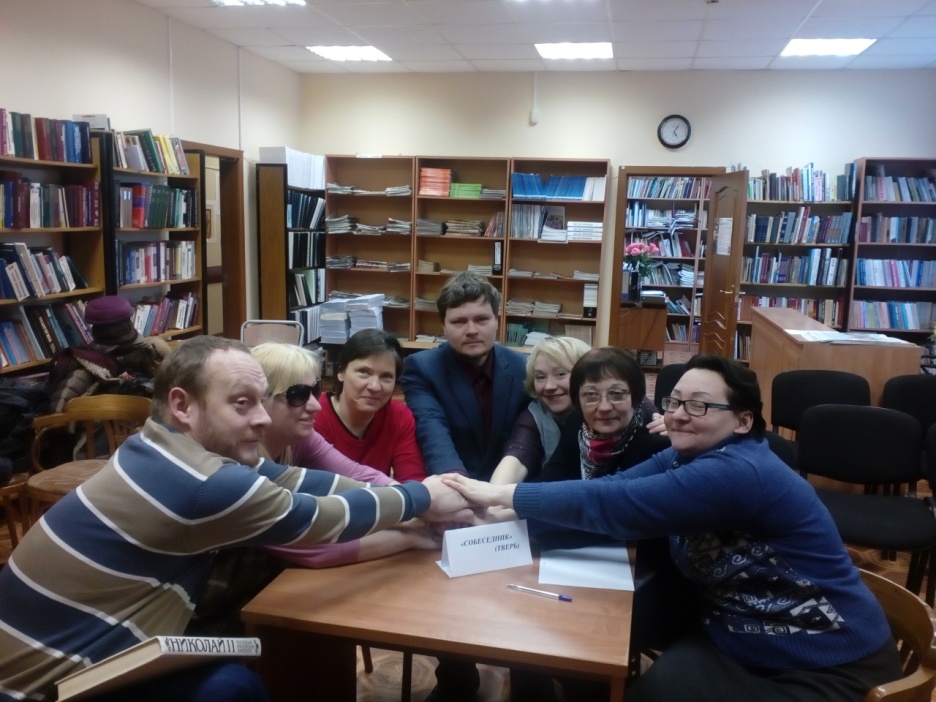 Хозяйки «книжного царства»
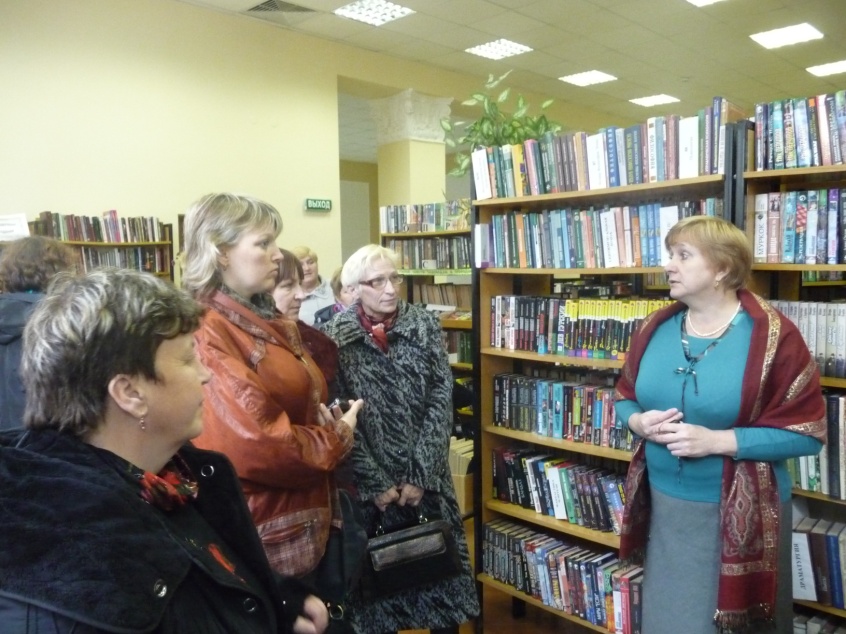 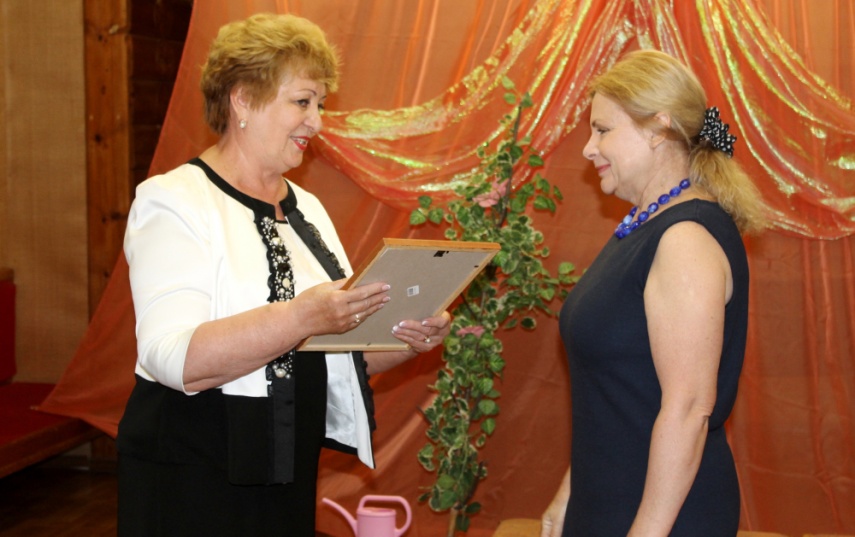 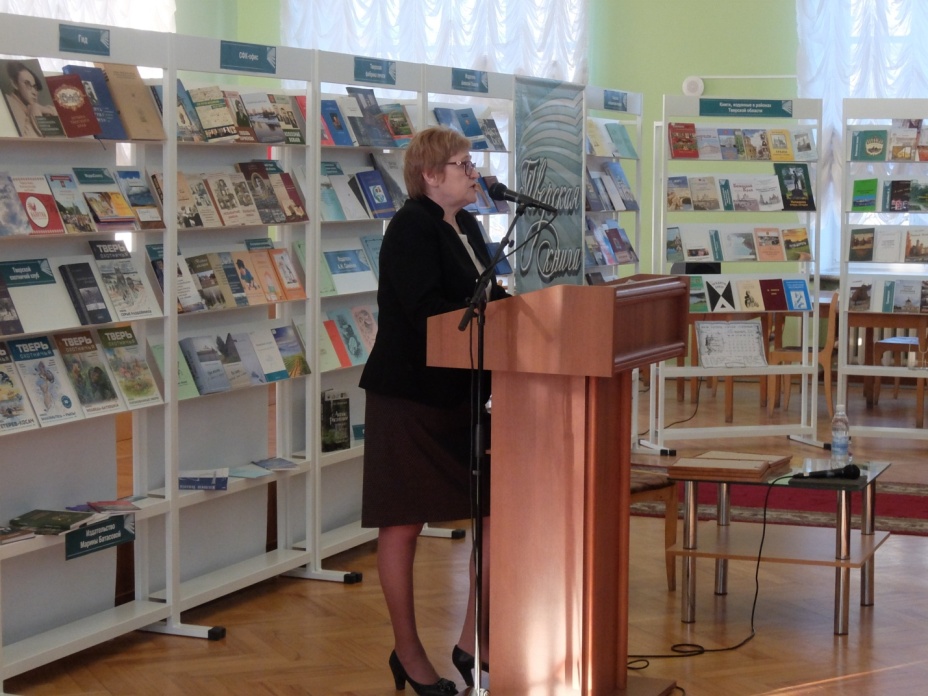 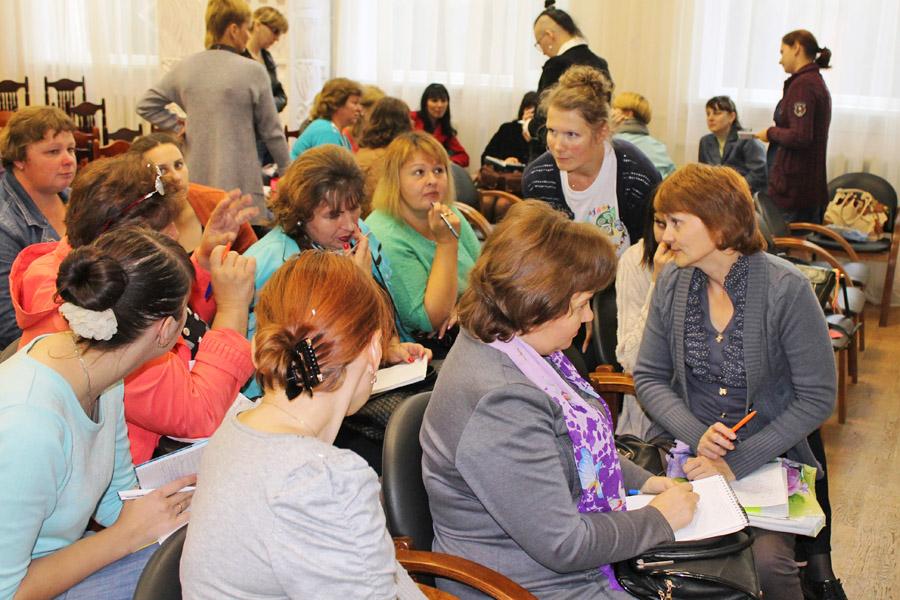 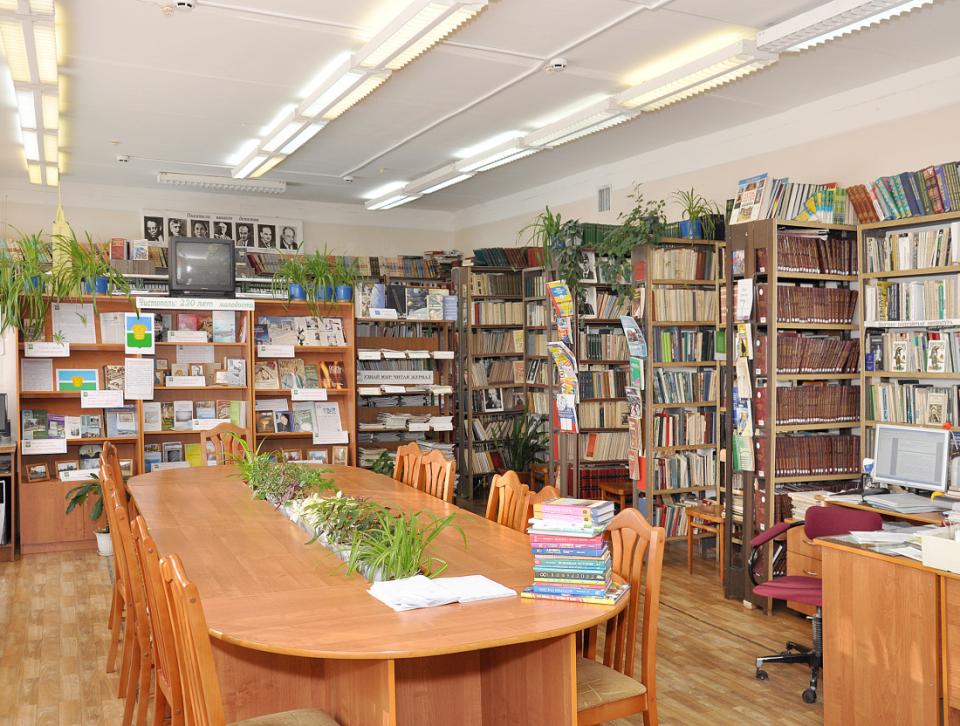 Школьные библиотеки
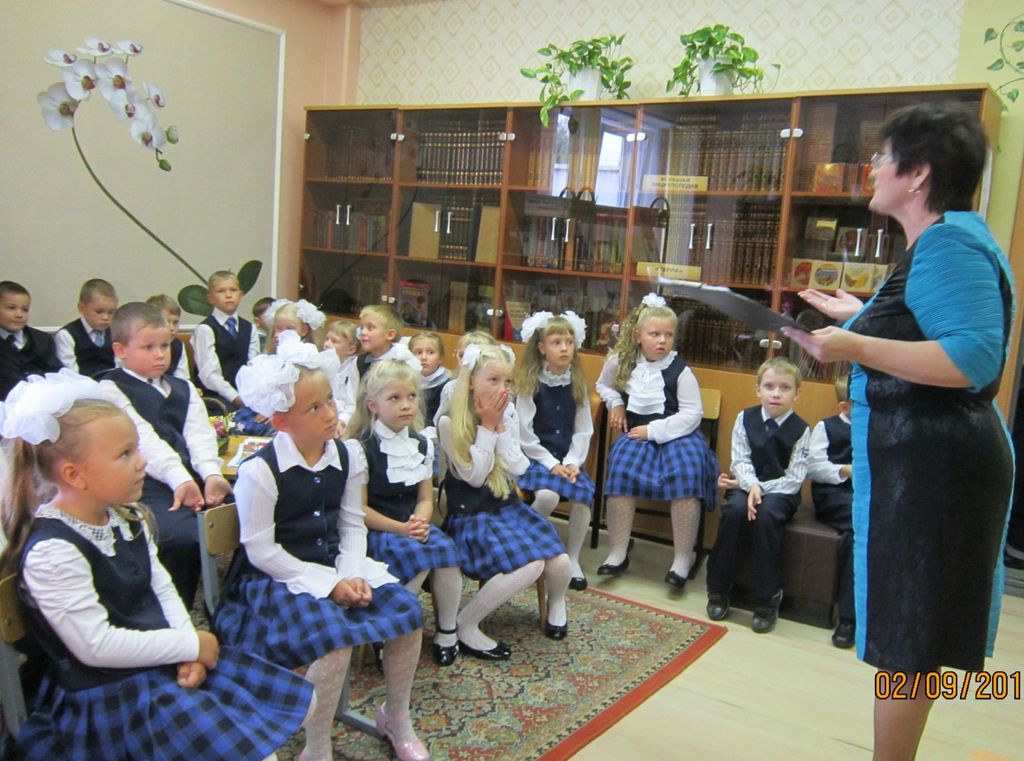 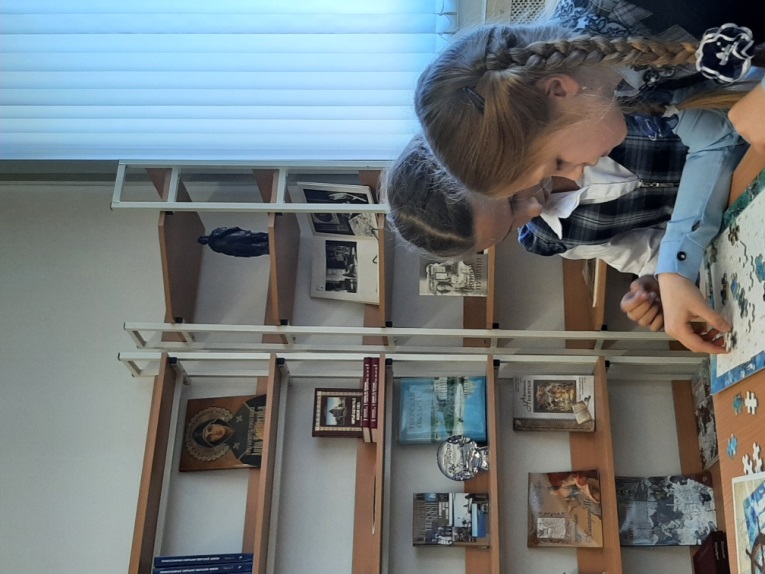 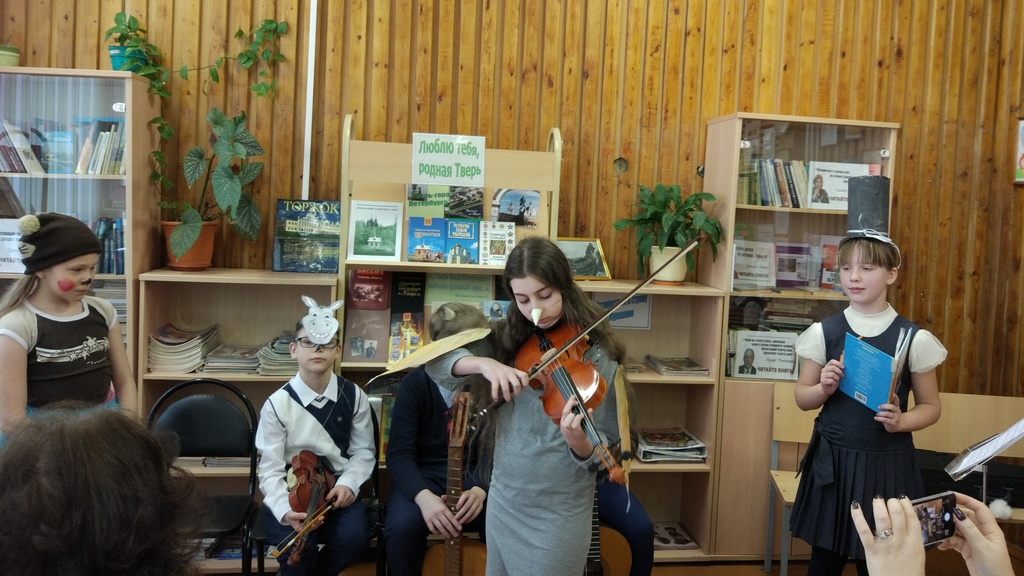 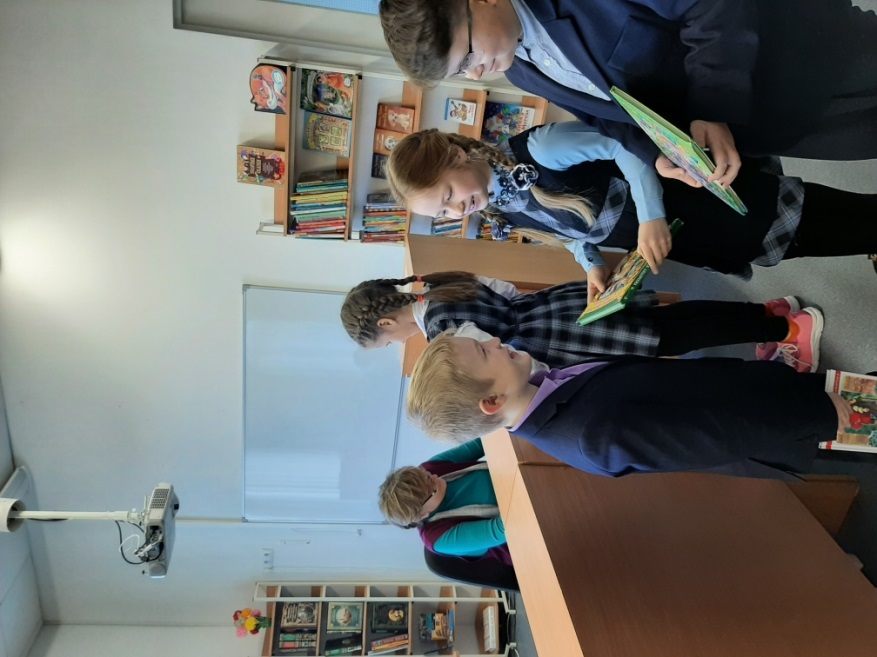 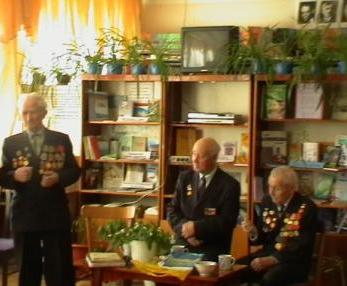 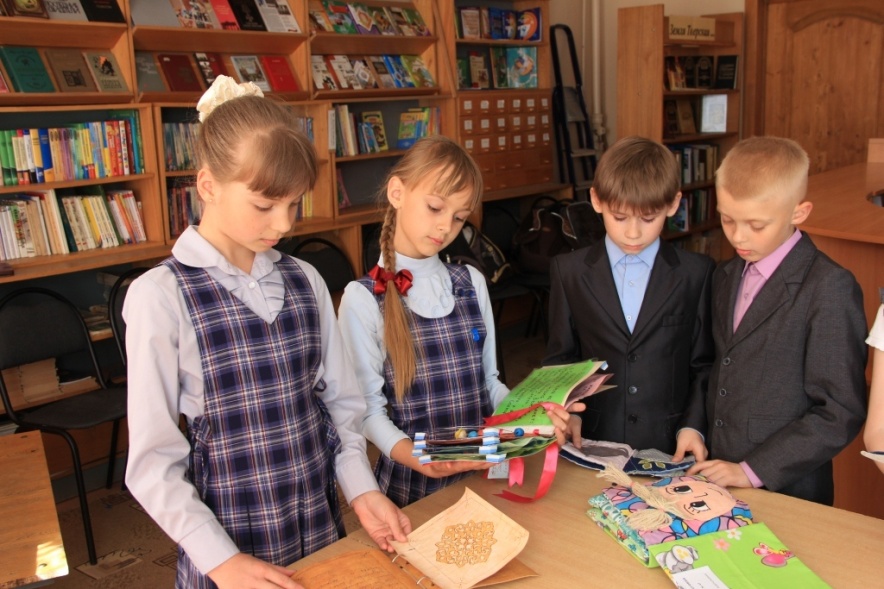 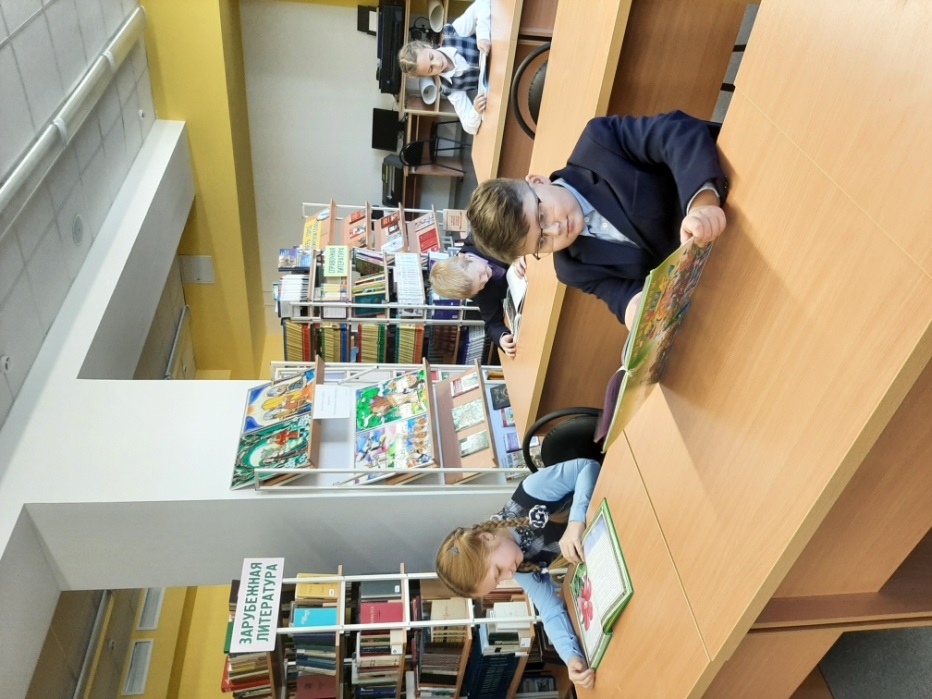 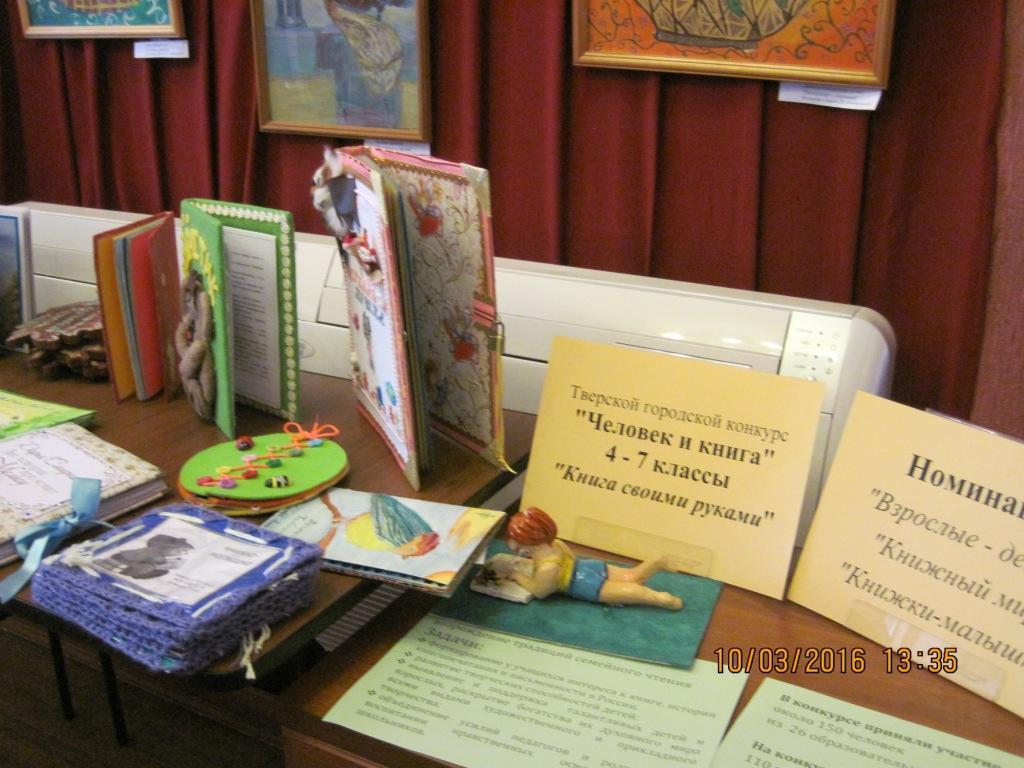 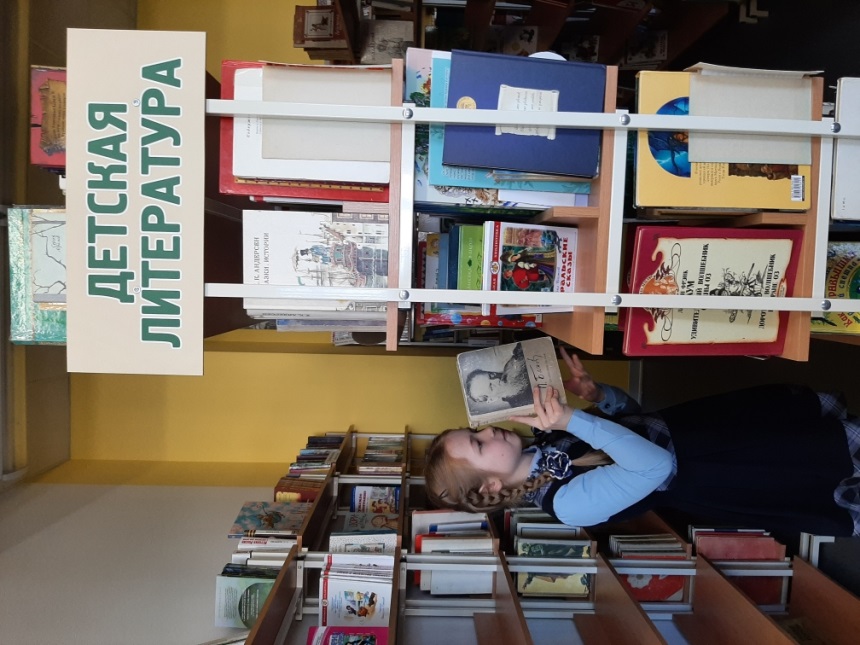 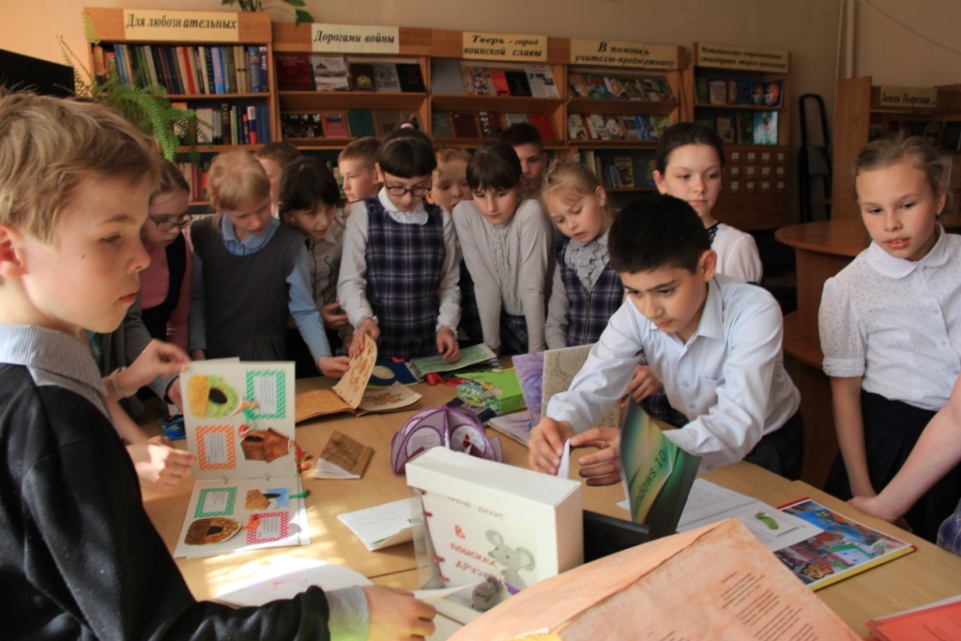